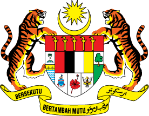 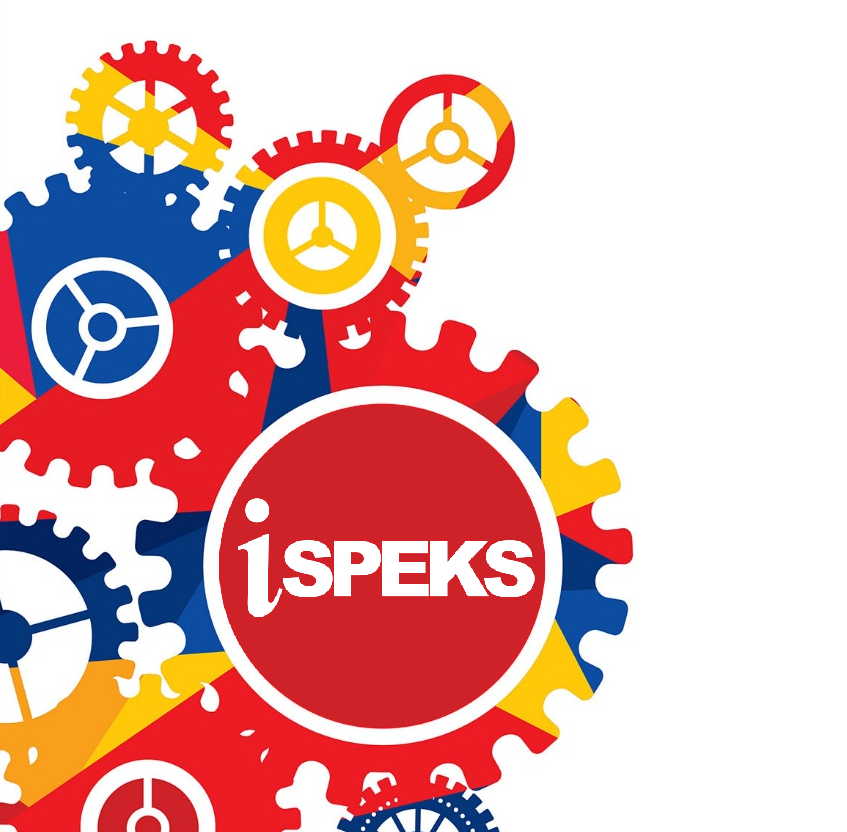 ALIRAN PROSES 


        MODUL  
         AKAUN BELUM 
TERIMA
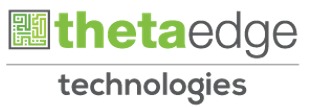 MODUL AKAUN BELUM TERIMA
TERIMAAN DENGAN BIL
PROSES BIL
PTJ PENYEDIA
Simpan 
Sah Simpan
CETAK RESIT  ASAL
PTJ PENYEDIA
(Terimaan dengan Bil)
Carian Nombor Bil
PTJ PENYEDIA
(REKOD BARU)
Simpan 
Sah Simpan
PTJ  PELULUS 
Lulus
Kuiri
JANA PENYATA PEMUNGUT AUTO (PP)
CARA BAYARAN HANYA EFT / ONLINE PAYMENT
PTJ PELULUS
Lulus 
Kuiri
PTJ PENYEDIA
CARIAN
CETAK RESIT SALINAN
PTJ PENYEMAK
Semak
Kuiri
PTJ PENYEDIA
(REKOD BARU)
Simpan
Senarai Semak
Sah Simpan
MODUL 
PENGURUSAN TUNAI
BN PELULUS
Jana & 
Cetak Resit Perbendaharaan
PTJ PENYEDIA
Carian PP &
Cetak Resit Perbendaharaan
MODUL AKAUN BELUM TERIMA
TERIMAAN DENGAN BIL
PROSES BIL
PTJ PENYEDIA
Simpan 
Sah Simpan
CETAK RESIT  ASAL
PTJ PENYEDIA
(Terimaan dengan Bil)
Carian Nombor Bil
PTJ PENYEDIA
(REKOD BARU)
Simpan 
Sah Simpan
PTJ  PELULUS 
Lulus
Kuiri
JANA PENYATA PEMUNGUT AUTO (PP)
CARA BAYARAN SELAIN DARIPADA EFT / ONLINE PAYMENT (CEK, BANK DRAF, TUNAI, WANG POS)
PTJ PENYEMAK
Semak
Kuiri
PTJ PELULUS
Lulus 
Kuiri
PTJ PENYEDIA
CARIAN
CETAK RESIT SALINAN
PTJ PENYEDIA
(REKOD BARU)
Simpan
Senarai Semak
Sah Simpan
MODUL 
PENGURUSAN TUNAI
PTJ PENYEDIA
Dashboard 
(Kemaskini Slip Bank)
Cetak Slip Bank utk dibawa ke Bank
PTJ PENYEDIA
Dashboard(Kemaskini Slip Bank)
Key In  semula No. Slip Bank
BN PELULUS
Jana & 
Cetak Resit Perbendaharaan
PTJ PENYEDIA
(Carian PP)
Cetak Resit Perbendaharaan
MODUL AKAUN BELUM TERIMA
NOTA DEBIT/ KREDIT
NOTA DEBIT/ KREDIT
PTJ  PELULUS 
Lulus
Kuiri
PTJ PENYEDIA
(Bil telah lulusTambah Nota pada Bil)
TERIMAAN DENGAN
 BIL
BATAL – BIL & NOTA DEBIT/ KREDIT
PTJ PENYEDIA
(Pemohonan pembatalan)
PTJ PELULUS
(Batal / Tolak  )
MODUL AKAUN BELUM TERIMA
INTEGRASI BIL/INTEGRASI PENYATA PEMUNGUT
SEMAK LAPORAN SENARAI MUAT TURUN FAIL AGENSI LUAR
UTILITI INTEGRASI LUAR
BN PENYEMAK
SEMAK
KUIRI
BN PENYEDIA
SIMPAN
SAH SIMPAN
BATAL
BN PELULUS
LULUS
KUIRI
INTEGRASI PELARASAN JURNAL
UTILITI INTEGRASI LUAR
SEMAK LAPORAN SENARAI MUAT TURUN FAIL AGENSI LUAR
BN PENGESAH
SAH
TOLAK
MODUL AKAUN BELUM TERIMA
TERIMAAN TANPA BIL - AUTO
PTJ PENYEDIA
Simpan 
Sah Simpan
CETAK RESIT  ASAL
PTJ PENYEDIA
(Pelbagai Terimaan)
Simpan
Sah Simpan
JANA PENYATA PEMUNGUT AUTO (PP)
CARA BAYARAN HANYA EFT / ONLINE PAYMENT
PTJ PELULUS
Lulus 
Kuiri
PTJ PENYEMAK
Semak
Kuiri
PTJ PENYEDIA
(REKOD BARU)
Simpan
Senarai Semak
Sah Simpan
PTJ PENYEDIA
CARIAN
CETAK RESIT SALINAN
MODUL 
PENGURUSAN TUNAI
PTJ PENYEDIA
Carian PP &
Cetak Resit Perbendaharaan
BN PELULUS
Jana & 
Cetak Resit Perbendaharaan
MODUL AKAUN BELUM TERIMA
TERIMAAN TANPA BIL - AUTO
PTJ PENYEDIA
Simpan 
Sah Simpan
CETAK RESIT  ASAL
PTJ PENYEDIA
(Pelbagai Terimaan)
Simpan
Sah Simpan
JANA PENYATA PEMUNGUT AUTO
CARA BAYARAN SELAIN DARIPADA EFT / ONLINE PAYMENT (CEK, BANK DRAF, TUNAI, WANG POS)
PTJ PENYEMAK
Semak
Kuiri
PTJ PELULUS
Lulus 
Kuiri
PTJ PENYEDIA
(REKOD BARU)
Simpan
Senarai Semak
Sah Simpan
PTJ PENYEDIA
CARIAN
CETAK RESIT SALINAN
MODUL 
PENGURUSAN TUNAI
PTJ PENYEDIA
Dashboard(Kemaskini Slip Bank)
Key In  semula No. Slip Bank
PTJ PENYEDIA
Dashboard 
(Kemaskini Slip Bank)
Cetak Slip Bank utk dibawa ke Bank
BN PELULUS
Jana & 
Cetak Resit Perbendaharaan
PTJ PENYEDIA
(Carian PP)
Cetak Resit Perbendaharaan
MODUL AKAUN BELUM TERIMA
TERIMAAN TANPA BIL - MANUAL
JANA PENYATA PEMUNGUT AUTO
CARA BAYARAN HANYA EFT / ONLINE PAYMENT
PTJ PENYEDIA
(REKOD BARU)
Simpan
Senarai Semak
Sah Simpan
PTJ PENYEMAK
Semak
Kuiri
PTJ PENYEDIA
Simpan 
Sah Simpan
MODUL 
PENGURUSAN TUNAI
PTJ PENYEDIA
(Carian PP)
Cetak Resit Perbendaharaan
PTJ PELULUS
Lulus
Kuiri
BN PELULUS
Jana & 
Cetak Resit Perbendaharaan
MODUL AKAUN BELUM TERIMA
TERIMAAN TANPA 
BIL -
MANUAL
JANA PENYATA PEMUNGUT AUTO
CARA BAYARAN SELAIN DARIPADA EFT / ONLINE PAYMENT (CEK, BANK DRAF, TUNAI, WANG POS)
PTJ PENYEDIA
(REKOD BARU)
Simpan
Senarai Semak
Sah Simpan
PTJ PENYEMAK
Semak
Kuiri
PTJ PENYEDIA
Simpan 
Sah Simpan
PTJ PENYEDIA
Dashboard(Kemaskini Slip Bank)
Key In  semula No. Slip Bank
PTJ PENYEDIA
Dashboard 
(Kemaskini Slip Bank)
Cetak Slip Bank utk dibawa ke Bank
PTJ PELULUS
Lulus 
Kuiri
MODUL 
PENGURUSAN TUNAI
PTJ PENYEDIA
(Carian PP)
Cetak Resit Perbendaharaan
BN PELULUS
Jana & 
Cetak Resit Perbendaharaan
MODUL AKAUN BELUM TERIMA
PEMBATALAN RESIT TERIMAAN
(TERIMAAN DENGAN BIL/ TERIMAAN TANPA BIL)
RESIT TERIMAAN TELAH BERJAYA DI CETAK
PTJ PELULUS
Carian Resit
(Batal rekod Terimaan)
PTJ PENYEDIA
Carian Resit
(Cetak Resit Batal)
MODUL AKAUN BELUM TERIMA
JANA PEMUNGUT AUTO/MANUAL BELUM DIBANKKAN
CARA BAYARAN SELAIN DARIPADA EFT / ONLINE PAYMENT (CEK, BANK DRAF, TUNAI, WANG POS)
PTJ PENYEDIA
(REKOD BARU)
Simpan
Senarai Semak
Sah Simpan
PTJ PENYEMAK
Semak
Kuiri
PTJ PELULUS
Lulus / Cetak / Batal
Kuiri
 (sebelum hantar ke bank )
MODUL 
PENGURUSAN TUNAI
PTJ PENYEDIA
Dashboard 
(Kemaskini Slip Bank)
Cetak Slip Bank utk dibawa ke Bank
PTJ PENYEDIA
Dashboard(Kemaskini Slip Bank)
Key In  semula No. Slip Bank
BN PELULUS
Jana & 
Cetak Resit Perbendaharaan
PTJ PENYEDIA
(Carian PP)
Cetak Resit Perbendaharaan
MODUL AKAUN BELUM TERIMA
JANA PEMUNGUT MANUAL/MANUAL TELAH DIBANKKAN
PTJ PENYEMAK
Semak
Kuiri
PTJ PELULUS
Lulus 
Kuiri
PTJ PENYEDIA
(REKOD BARU)
Simpan
Senarai Semak
Sah Simpan
MODUL 
PENGURUSAN TUNAI
PTJ PENYEDIA
Carian PP &
Cetak Resit Perbendaharaan
BN PELULUS
Jana & 
Cetak Resit Perbendaharaan
MODUL AKAUN BELUM TERIMA
PENGESAHAN BAKI HUTANG
PKN PENYEDIA
(1. Pilih Penghutang
2. Jana Penyata Akaun)
SURAT PERINGATAN BAKI HUTANG
PKN PENYEDIA
Jana Surat Peringatan Baki Hutang
2.     Cetak Surat Peringatan Baki Hutang
MODUL AKAUN BELUM TERIMA
PERUNTUKAN HUTANG RAGU SPESIFIK
Khusus kepada penghutang yg dipilih dan disahkan
PKN PENYEDIA
(Pilih Penghutang)
Simpan 
Sah Simpan
PKN PELULUS
(LULUS/KUIRI)
PKN PELULUS 2
(Sekiranya peruntukan pelulus 1 kurang)
PKN PENYEMAK
(SEMAK / KUIRI)
PERUNTUKAN HUTANG RAGU AM
Secara Keseluruhan kepada penghutang yg disahkan
PKN PELULUS
(LULUS/KUIRI)
PKN PELULUS 2
(Sekiranya peruntukan pelulus 1 kurang)
PKN PENYEDIA
(Pilih Penghutang)
Simpan
Sah Simpan
PKN PENYEMAK
(SEMAK / KUIRI)
MODUL AKAUN BELUM TERIMA
HAPUS KIRA DARI PERUNTUKAN
PKN PENYEDIA
(Pilih Penghutang)
Simpan 
Sah Simpan
PKN PENYEMAK
(SEMAK / KUIRI)
PKN PELULUS
(LULUS/KUIRI)
HAPUS KIRA BUKAN DARI PERUNTUKAN
PKN PELULUS
(LULUS / KUIRI)
PKN PENYEDIA
Simpan
Sah Simpan
PKN PENYEMAK
(SEMAK / KUIRI)
MODUL AKAUN BELUM TERIMA
REVERSAL HAPUS KIRA
PKN PENYEMAK
Semak
Kuiri
PKN PELULUS
Lulus
Kuiri
PKN PENYEDIA
(Pilih Penghutang)
Simpan 
Sah Simpan
MODUL AKAUN BELUM TERIMA
PEMBATALAN CEK
MODUL 
PENGURUSAN TUNAI
BN PENYEDIA
(Pembatalan Cek tidak laku)
WAJIB LULUS PENYATA PEMUNGUT DAN  INGAT NOMBOR CEK
BN PELULUS
Lulus
Kuiri
BN PENYEMAK
Semak
Kuiri
MODUL AKAUN 
BELUM TERIMA
JANA PEMUNGUT AUTO 
(PP dibuat seperti terimaan biasa)
PTJ PENYEDIA 
Terimaan Resit Yang Dibatalkan